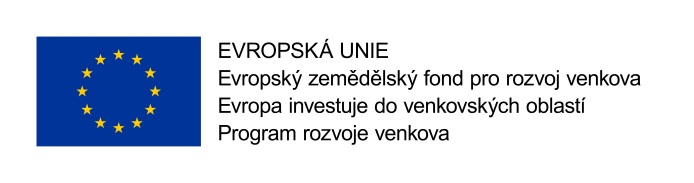 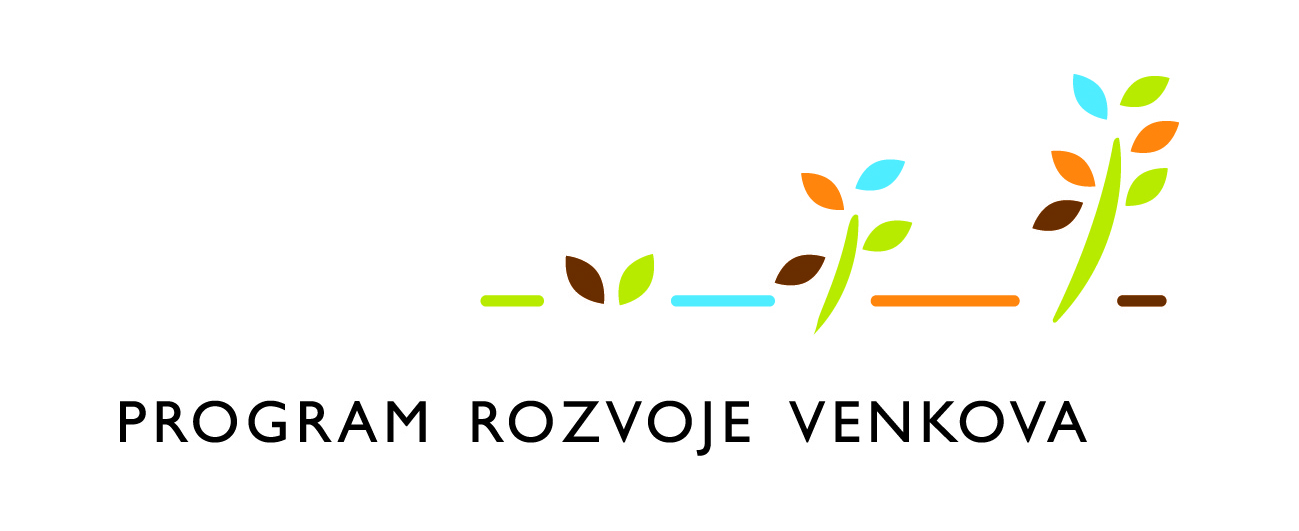 Program rozvoje venkova ČR na období 2014 - 2020
NEJČASTĚJŠÍ CHYBY ŽADATELŮ O DOTACE

11. října 2016 od 8:00 – 31. října 2016 do 13:00
Od podání Žádosti o dotaci (ŽOD) do předložení Žádosti o platbu (ŽOP)
Nedoložení příloh k ŽOD nebo jsou doložené přílohy nekompletní
Chybí odpovídající opatření stavebního úřadu (stavební povolení, územní rozhodnutí, ohlášení stavby atd.) k realizaci projektu
Nedodržení lhůt k výzvě SZIF k doplnění ŽOD (tzv. „chybník“)
Uvedení preferenčních kritérií, na která není nárok
Nedodržení preferenčních kritérií po realizaci v rámci lhůty vázanosti na účel
Nezpracování ŽOD dle instruktážního listu
Nedostatečný popis způsobilých výdajů
Rozpor mezi údaji v ŽOD a přílohách ŽOD
Nenahlášení změn v ŽOD
Nepředložení ŽOP v termínu (nezrealizování projektu v termínu)
Od podání Žádosti o dotaci (ŽOD) do předložení Žádosti o platbu (ŽOP)
Uplatnění nezpůsobilých výdajů
Překročení výše výdajů, ze kterých je stanovena dotace
Fakturace množství, které neodpovídá skutečnému stavu
Realizace výdajů mimo období stanovené Pravidly
Chybně nastavené účetní nebo daňové doklady
Provádění platby z jiného, než projektového účtu
Nenahlášení změn v projektech, technického řešení nebo změny příjemce dotace
Pochybění při výběrovém řízení
Neuhrazení výdajů v souladu s Pravidly
Po realizaci projektu v době vázanosti projektu na účel dotace
Nedodržení účelu projektu
Nedržení podmínek v projektu ve lhůtě vázanosti (např. nové pracovní místo, příjmy ze zemědělské prvovýroby, finanční zdraví a zisk nebo základ daně)
Nenahlášení změn(y technického řešení projektu nebo změny žadatele
DĚKUJI ZA POZORNOST
Ing. Milan Kouřil
Lions CZ
milan.kouril@lionscz 
774 585 169